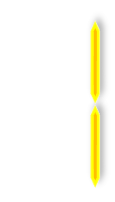 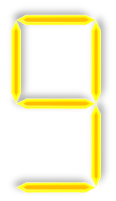 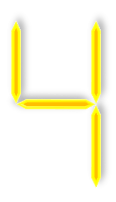 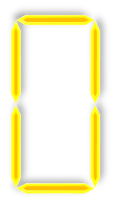 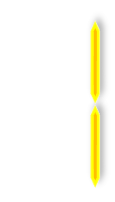 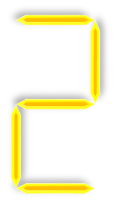 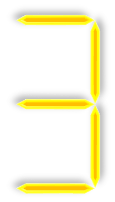 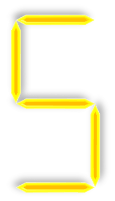 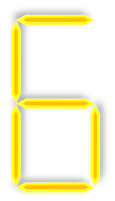 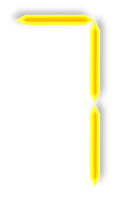 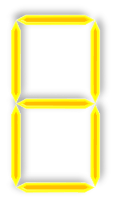 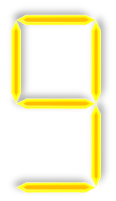 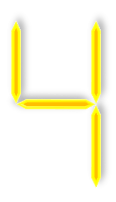 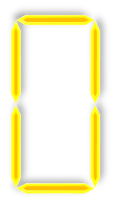 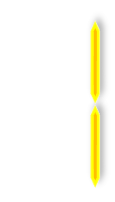 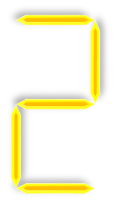 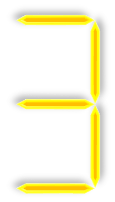 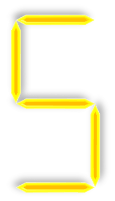 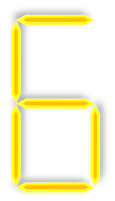 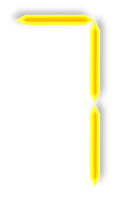 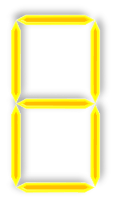 
[Speaker Notes: Scores are from 1 – 100
Caution: If you accidentally press the left arrow key it will reset the animations for the score board.]
Sketchy Sources
START
[Speaker Notes: Clicking ‘Start’ will go to slide 3 and begin the game.]
Which of these websites is a fake news website?
Stuppid
Metro News
New York Times
AM News
Scores
>
[Speaker Notes: B: Correct]
How can you NOT detect a fake news website?
Check the date
Check for bias
Check the author
Check for professionalism
Scores
>
[Speaker Notes: D: Correct]
What is the definition of fake news?
A parody presented in a format typical of mainstream media
News media jargon for news from abroad, about a country or a global subject
True information about events that are currently occurring
News that predicts the weather forecast informally.
Scores
>
[Speaker Notes: A: Correct]
How can you find fake news?
Through social media
Through newspapers
All of the above
Through clickbait
Scores
>
[Speaker Notes: C: Correct]
What is the wrong way to detect fake news?
Journalist Name
Timeframe
Bias
Questionable Quotes
Scores
>
[Speaker Notes: A: Correct]
What is the definition of clickbait?
Misleading headlines and images whose main purpose is to attract attention
Accurate headlines and images about a topic
Headlines and images that educate readers
Headlines and images that only inform about science
Scores
>
[Speaker Notes: A: Correct]